青森県内　くるみん・プラチナくるみん認定企業
～子育てサポートに積極的な企業です～
くるみん・プラチナくるみん認定企業とは？
次世代育成支援対策推進法に基づく労働者の仕事と子育ての両立を図るための計画を策定し、計画に定めた目標を達成するなど一定の基準を満たした企業の申請により、厚生労働大臣が「子育てサポート企業」として認定した企業（くるみん認定企業）です。くるみん認定取得後、より高い水準の取組を行った企業が一定の基準を満たした場合、プラチナくるみん認定を取得できます。
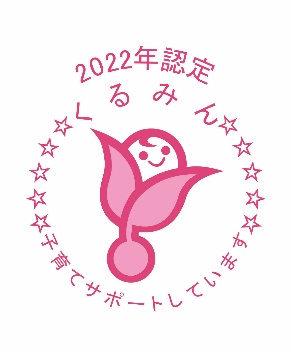 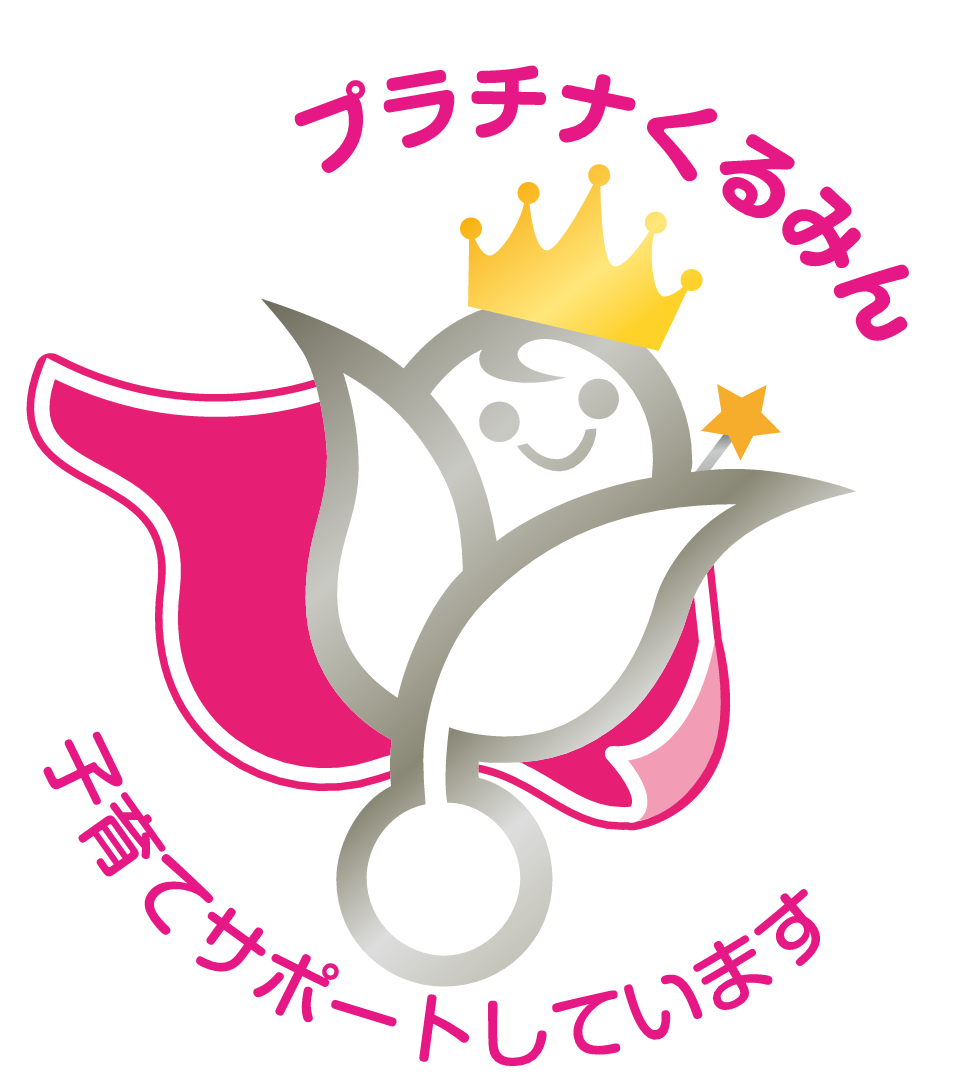 〈認定マーク〉
認定基準改正に伴い、マークが新しくなりました！
くるみん認定企業
（R４.５.31時点）
プラチナくるみん認定企業
＊認定取得により、くるみん・プラチナくるみん認定マークを求人票、名刺､商品パッケージ等に付すことができ、子育てサポート企業であることをPRできます。
認定に関するお問い合わせは、青森労働局雇用環境・均等室　(TEL：017－734－4211)まで！